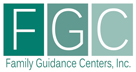 Family Guidance Centers, Inc.Guiding Families Toward a Healthy Tomorrow
Teagan Shull, MA
ROSC Program Manager
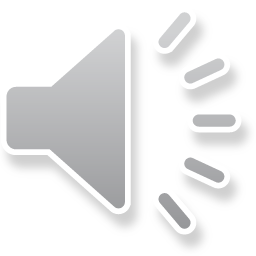 Who We Are…
Family Guidance Centers, Inc. (FGC) is a not-for-profit organization that exists to promote the well-being of individuals, families, and communities through prevention, education, and treatment.

FGC has treatment centers in Chicago, Aurora, Joliet, Des Plaines, Springfield, Quincy and Harvey, Illinois. We also have two hospital based programs in Chicago, and two Private Therapeutic day schools in Arlington Heights, Illinois.
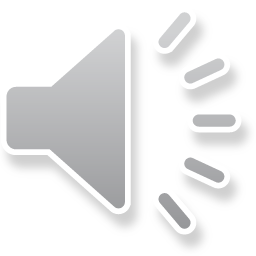 Programs offered
Residential Services
Outpatient Treatment
Intensive Outpatient Treatment
Medication Assisted Treatment
Methadone
Vivitrol
Suboxone
Hospital Based Medical Detox
Mental Health Assessments and Counseling
Mentally Ill Substance Use Disorder Treatment
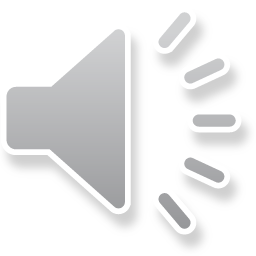 Programs offered continued…
Medication Monitoring
Ancillary Health Care Services
Clinical Assessment 
Toxicology Testing
Hepatitis C Screening and Referral for treatment
Classes
Anger Management 
Parenting
Community Education
Community Based Prevention
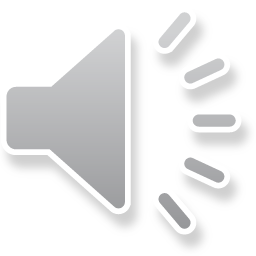 Residential Services
The primary goal of residential treatment is to provide the substance using and substance dependent client with a structured environment that optimizes a positive treatment outcome.
Clients are continually assessed and receive treatment as dictated by their current need.
Often times a client is in need of residential treatment to interrupt his or her usage pattern.
Staff is available 24 hours a day.
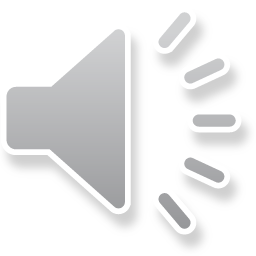 Levels of Care
3.5(More intensive)- highly monitored, no off-ground privileges, and 20-25 hours of group per week.
3.1 (Less intensive)- Monitored, off-ground privileges, work with counselor to find work, and 5 hours of group per week.
32 bed capacity.
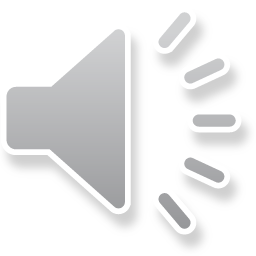 Outpatient Treatment
Clients in need of structured treatment focused on prevention of illicit use, but are ready to begin incorporating sober lifestyle changes into settings outside of treatment such as family, work, school etc.
Also addresses many issues including HIV, Hepatitis C, and other infectious disease prevention, job-readiness, perinatal addiction, domestic violence, criminal justice issues, parenting, concurrent health issues, and mental health in conjunction with the overarching goal of freedom from drug and alcohol abuse.
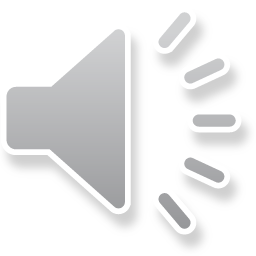 Other outpatient benefits
Substance use disorder assessment
Group counseling
Individual counseling
Case management
Periodic drug screening.
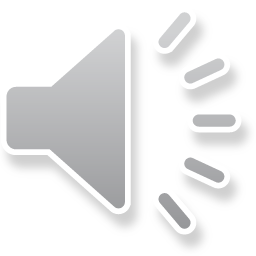 Mental Health Treatment
Clinical staff are able to assess the impact of mental health issues on recovery from substance use disorder and dependency.
The patient is guided in concrete steps toward healing from trauma, development of healthier family and social relationships, ongoing management of any chronic mental health conditions, and prevention of illicit substance use.
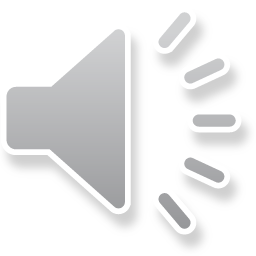 Intensive Outpatient Substance Use Disorder Treatment
Concentrated intervention focused on assisting the patient in establishing initial abstinence.
After a comprehensive substance use disorder assessment, an individualized treatment plan and service schedule is established.
Patients are educated on the disease process of addiction and participate in highly structured and highly focused treatment sessions
Group, individual and case management sessions address the individual’s personal addictive history and use patterns as well as concrete steps for interrupting the illicit use pattern.
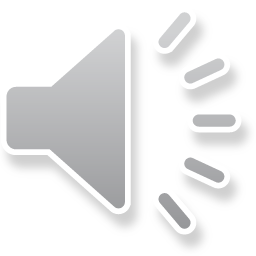 Continued
Related problems such as employment, family, legal, health and mental health concerns are also addressed.
Patients attend a minimum of nine hours of counseling per week and are provided with periodic drug screening to help track progress.
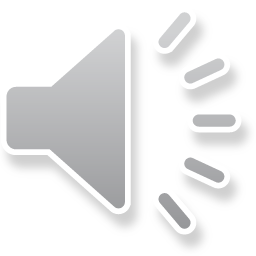 Medication Assisted Treatment
Medication management is available as part of a comprehensive outpatient treatment plan.
Patients who have continuous opiate dependency are assessed by medical staff for medication stabilization and maintenance.
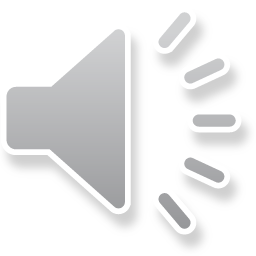 Major Goals of Medication Management
To alleviate withdrawal symptoms.
Reduce cravings for illicit opiates.
Block the effects of illicit opiate use without producing unwanted side effects such as nodding or lethargy.
This is accomplished through continuous assessment of individualized dosing for each patient.
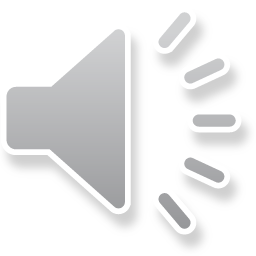 Benefits of Medication Management
Use of medication, primarily methadone, as part of the treatment plan.
Group counseling
Individual counseling
Case management
Periodic drug screening
Primary goal is abstinence from illicit drugs
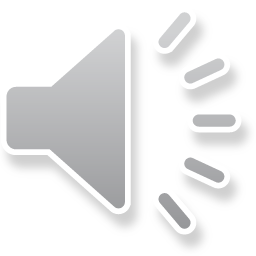 Related Concerns
Prevention of HIV/Hepatitis C and other infectious disease
Parenting
Employment
Criminal justice involvement
Management of mental health and primary health problems
With effective medical stabilization, the patient is able to begin the work of behavior and lifestyle change necessary for long- term recovery.
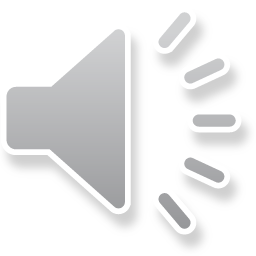 What is Methadone?
A long-acting, synthetic drug that was first used in the maintenance treatment of drug addiction in the U.S. in the 1960’s. It is an opioid “agonist”, which means that it acts in a way that is similar to morphine and other narcotic medications. 
It is prescribed to help prevent withdrawal symptoms that often accompany heroin or other opiate dependency.
Medically indicated as part of treatment.
Though it is a class 2 narcotic, it is a legal substance when prescribed and monitored by a physician. 
Counseling and education are imperative and just as importance as abstinence and recovery.
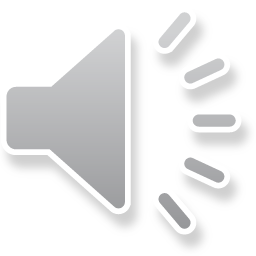 What does methadone do exactly
When used in proper doses in maintenance treatment, methadone does not create euphoria, sedation, or an analgesic effect.
Doses must be determined individually.
The proper maintenance dose is the one at which the cravings stop, without creating the effects of euphoria or sedation.
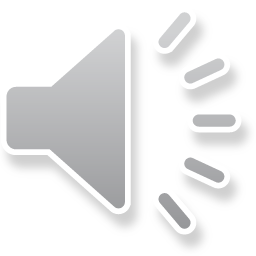 How methadone differs from other opiates
Methadone lasts longer
The body metabolizes methadone differently than it does heroin, morphine, or other opiates.
When a person takes methadone regularly, it builds up, and is stored in the body, so it lasts even longer when used for maintenance.
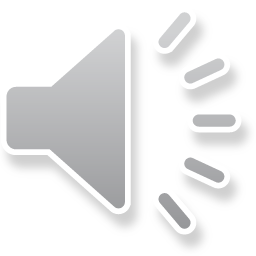 How to determine a stable dose
Everyone is different.
Doses vary depending on a person’s usage, withdrawal, craving, and their metabolism.
Most patients feel stable between 60 and 120 milligrams of methadone.
However, as every person is different, they may required more or less.
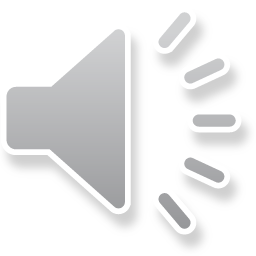 How long do I use methadone?
Until a person maintains a stable dose.
The patient is able to maintain stability in:
Mental health
Physical health
Housing
Employment
Legal issues
Interpersonal relationships	

Once the patient is stable in all areas and they feel like they are ready to take the steps to gradually decrease in their methadone, that decision can be made. For some, this can be years into their recovery.
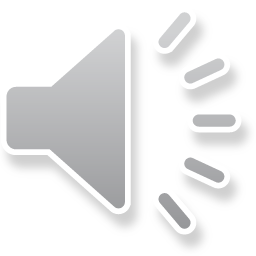 Methadone Dispensing Procedures
Methadone is dispensed by a licensed nurse
Most FGC patients dose in front of a nurse daily (with the exception of Sundays)
Carry bottles are provided for Sundays and Holidays
Stable methadone patients can receive a code allowing them to receive multiple carry bottles.
Cuts down on travel daily for stable patients
Requires ability to keep methadone in safe and secure location
Code can be revoked if patient is not complying with treatment and methadone protocols
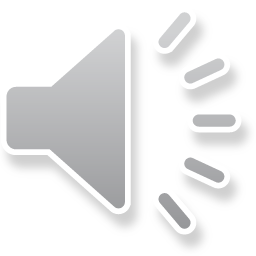 Vivitrol (Naltrexone)
Medication used to treat opioid use disorders and alcohol use disorders
Comes in a pill form or as an injectable. 
The injectable extended-release form of the drug (Vivitrol) is administered at 380 mg intramuscular once a month. 
Naltrexone Uses:
Opioid Use Disorders
Alcohol Dependence
Naltrexone Effects
Naltrexone blocks the euphoric and sedative effects of drugs such as heroin, morphine, and codeine, so if a person relapses and uses the problem drug, naltrexone
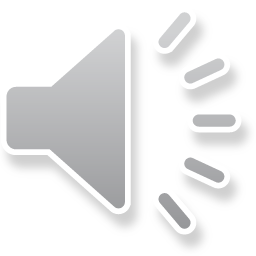 Suboxone (BUPRENORPHINE)
Used to help people reduce or quit their use of heroin or other opiates, such as pain relievers like morphine.
Can be prescribed or dispensed in physician offices, significantly increasing treatment access. 
The ideal candidates for treatment with buprenorphine:
Have been objectively diagnosed with an opioid dependency
Are willing to follow safety precautions for the treatment
Have reviewed other treatment options before agreeing to buprenorphine treatment
Buprenorphine Effects
Helps to prevent relapse
Diminishes the effects of physical dependency to opioids, such as withdrawal symptoms and cravings
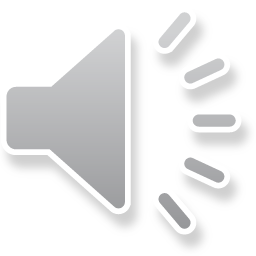 Hub and Spoke
FGC in partnership with Central Counties Health Centers (CCHC) is working to expand evidence based Medication Assisted Treatment (MAT) to people who suffer from Opioid Use Addiction through the HUB and SPOKE Program. 

FCG acts as the HUB and is responsible for coordinating care and support services for patients with substance abuse disorders and/or co-occurring mental health condition 

CCHC acts as the SPOKE and will provide primary medical, dental and behavioral services to all patients. 

The HUB & SPOKE Program is supported by a grant from the U.S. Department of Health and Human Services, Substance Abuse and Mental Health Services Administration (SAMHSA)

Priority access to program is given to residents of Sangamon, Christian, Morgan, Logan and Mason Counties.
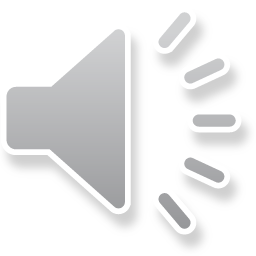 SOAR
Jail Based and Hospital based grant program
Currently have counselor based at Memorial working under this grant

Requires a warm hand of from either of the above

Provides MAT services free of charge for those in this program
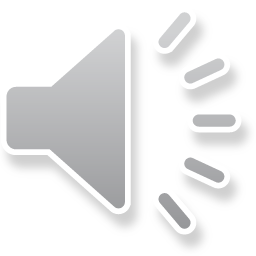 SBIRT
Allows for doctor’s to complete screening with patient and then pass along screening to be evaluated for recovery needs.
Ensures all clients have access to treatment and follow-up
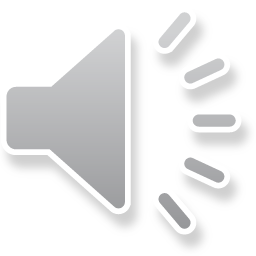 ROSC
Focuses on creating a system that is recovery oriented by pulling together the community, individuals in recovery and stakeholders to work together to support recovery and end the stigma of recovery.
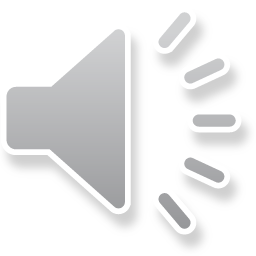 How we are continuing to grow
Additional grants and partnerships in the works that will allow us to provide more comprehensive treatment along with easier access to treatment

Additional building in Springfield @ 2924 Stanton St. in Springfield. 
utilized for drug free outpatient services
Will be providing DUI services
Provides additional groups to serve our clients better
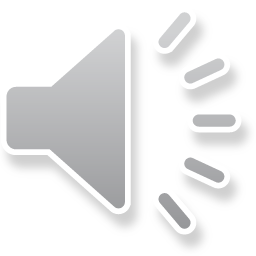 Community Outreach
Community Outreach is the most efficient form of educating communities about Methadone maintenance and exposing the stigma of medication assisted treatment
Hospitals
Doctors Offices/ Health Departments
Shelters
Schools
Courts/Parole/Probation/ TASC
Child and Family Services
Communities
Families
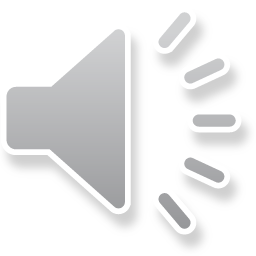 In closing…thank you!
Teagan Shull, MA
ROSC Program Manager

Family Guidance Centers, Inc.
120 N 11th St. Springfield, IL 62703

Phone 217-544-9858 ext: 3108
Email tshull@fgcinc.org
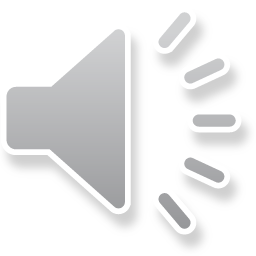